Государственное бюджетное  учреждение Дополнительного профессионального педагогического  образования Центр повышения квалификации специалистов 
«Информационно-методический центр» Курортного района Санкт-Петербурга
(Полное название своего ОУ)
Районный этап
XVIII городского Фестиваля «Использование информационных технологий в образовательной деятельности»
Номинация (название)
 Название работы _________
ФИО_____  Должность____


  
Санкт-Петербург
2022
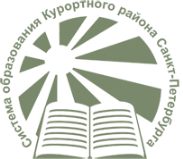